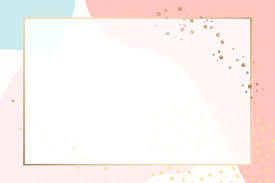 UBND QUẬN LONG BIÊN
TRƯỜNG MẦM NON GIA QUẤT
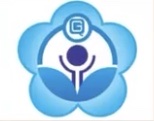 TẠO HÌNH: Gấp quần áo
Giáo viên: Nguyễn Thị Thành
Lớp: MGB
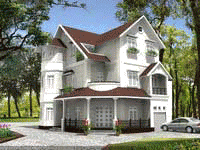 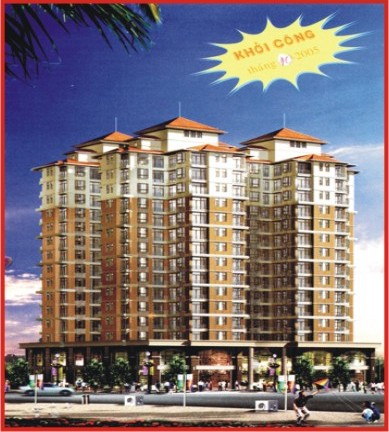 Nghề xây dựng
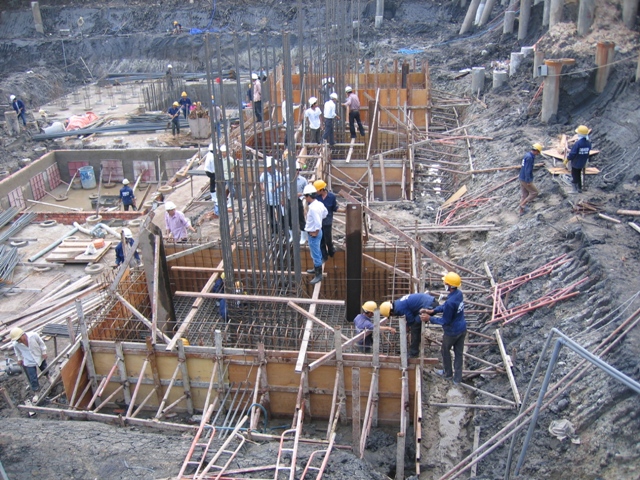 Nghề bảo vệ môi trường
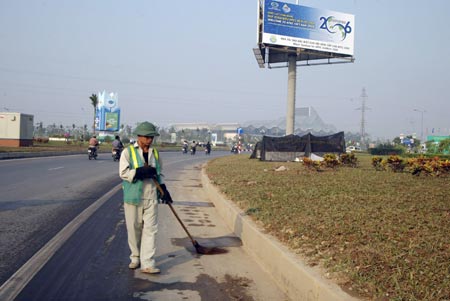 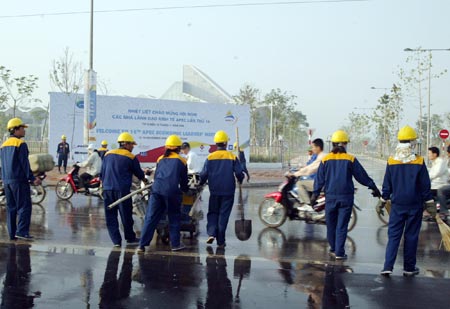 Nghề nông
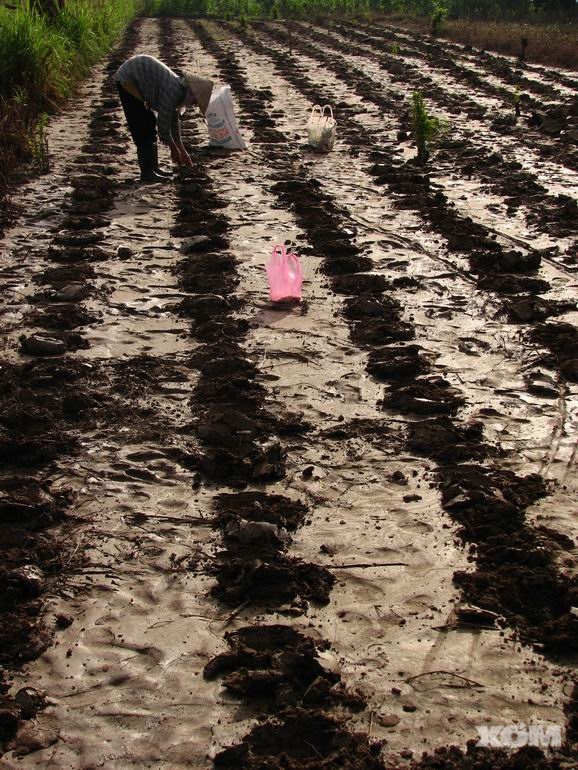 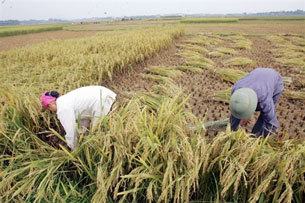 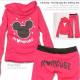 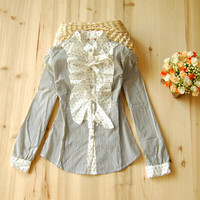 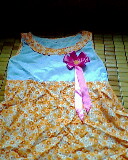 Nghề may
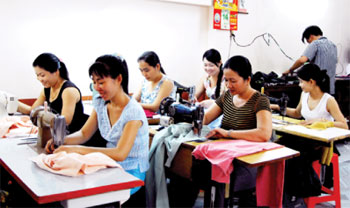 Trình diễn thời trang
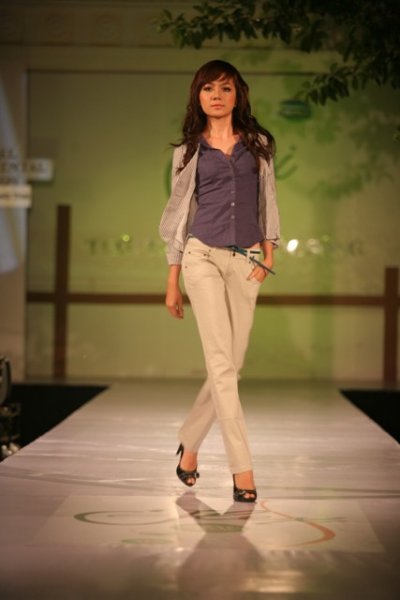 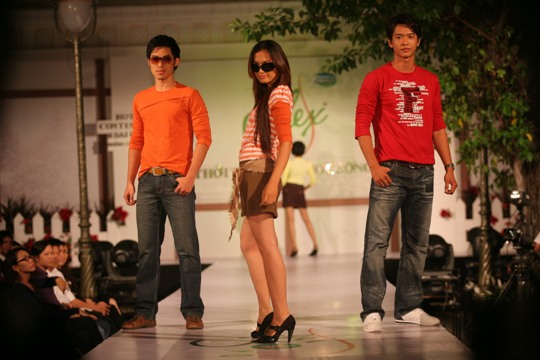 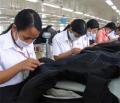 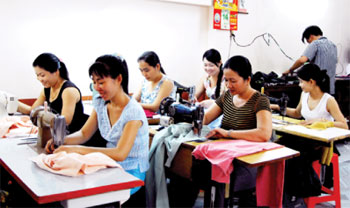 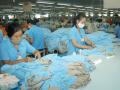 Cách gấp áo bằng giấy
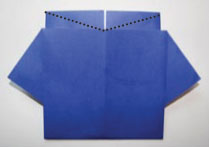 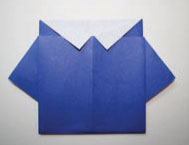 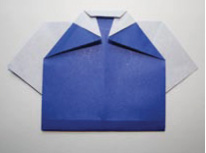 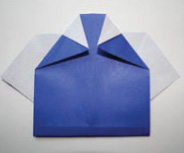 Clip gâp áo